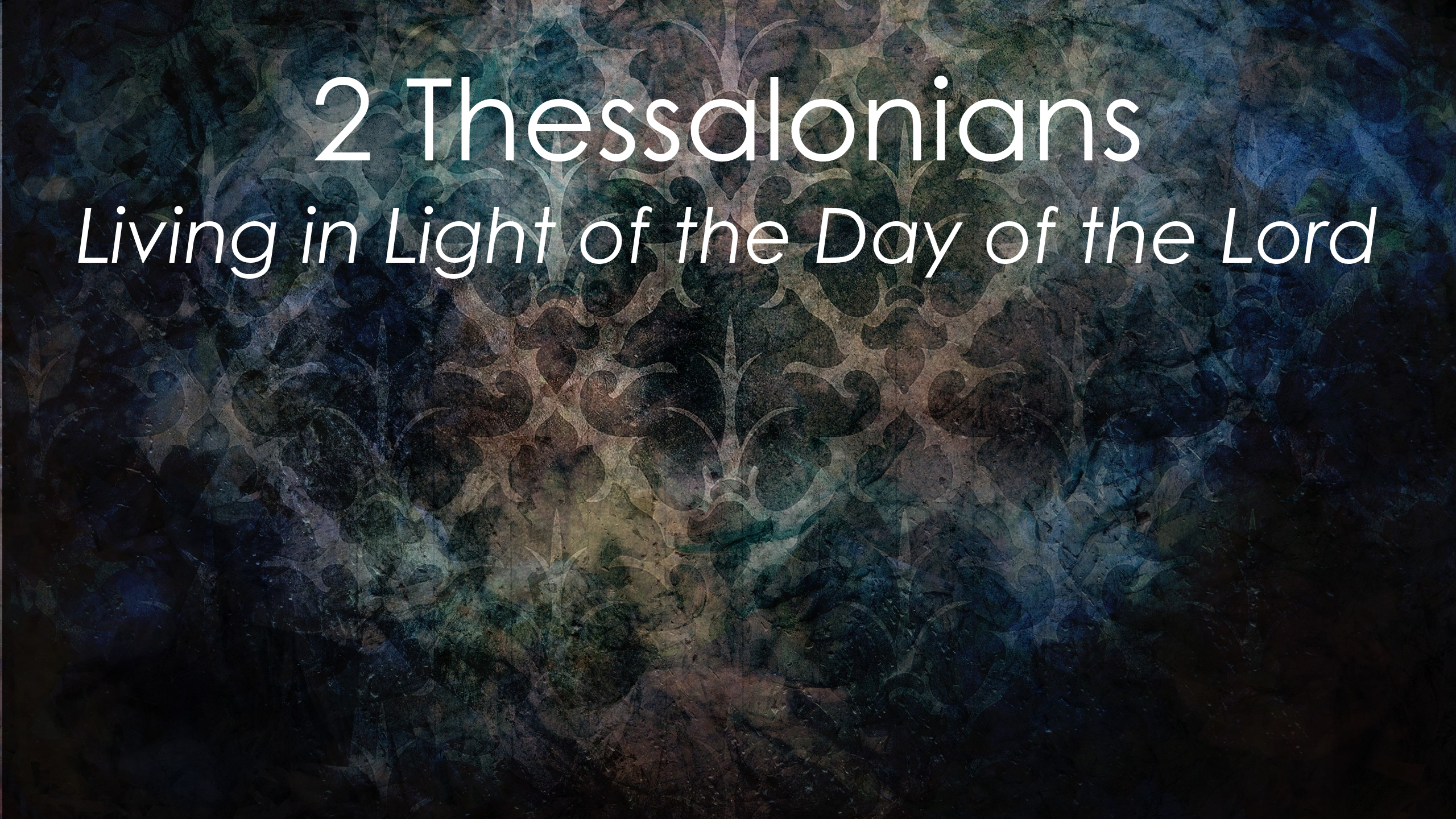 A Prayer for the Afflicted (Part 2)
2 Thessalonians 1:11-12
March 27, 2022
2 Thessalonians 1:11-12
11 To this end also we pray for you always, that our God will count you worthy of your calling, and fulfill every desire for goodness and the work of faith with power, 12 so that the name of our Lord Jesus will be glorified in you, and you in Him, according to the grace of our God and the Lord Jesus Christ.
The prompting of prayer (1:11)
To this end also we pray for you always, that our God will count you worthy of your calling, and fulfill every desire for goodness and the work of faith with power…
That God the Father would count [regard, deem, make] these believers worthy of their calling - namely that their being called by God to be saved, not on the basis of their own merits but of the merits of Christ, would be manifested through their suffering so that they would know they belong to God;
That God the Father would fulfill every desire of goodness - that God would bring to completion the delightful resolve for goodness; the internal motivation of the believer to pursue that which is upright and wholesome for life; and 
That God the Father would fulfill…the work of faith with power -   believing that Jesus is who He claims to be; that Jesus accomplished what He said He would accomplish; that Jesus is God in human flesh, the Messiah of God who came to save sinners from the wrath of God their sins deserved by His own sacrificial death as well as a life lived according to what it claims to believe all of which is done by the power of God at work in the believer.
The purpose of prayer (1:12)
so that the name of our Lord Jesus will be glorified in you, and you in Him, according to the grace of our God and the Lord Jesus Christ.
The prestige of Christ
	“endoxazo” (to glorify) – “en” = in or about; “doxa” = glory/prestige
The Glory of God
The Lord of glory (2 Corinthians 2:8)
The Majestic glory (2 Peter 1:17)
The King of glory (Psalm 24:7-10)
The Spirit of glory (1 Peter 4:14)
The Word of glory (John 1:14)
The Glory of God Lived Out
Doing everything little or great thing with the intent to put God on display (1 Corinthians 10:31)
Whether, then, you eat or drink or whatever you do, do all to the glory of God. 

Confessing sin (Joshua 7:19)
Then Joshua said to Achan, “My son, I implore you, give glory to Yahweh, the God of Israel, and give praise to Him; and declare to me now what you have done. Do not hide it from me.” (LSB)

Praying with expectation (John 14:13)
Whatever you ask in My name, that will I do, so that the Father may be glorified in the Son.
The Glory of God Lived Out
Living in sexual purity (1 Corinthians 6:18-20)
18 Flee immorality. Every other sin that a man commits is outside the body, but the immoral man sins against his own body. 19 Or do you not know that your body is a temple of the Holy Spirit who is in you, whom you have from God, and that you are not your own? 20 For you have been bought with a price: therefore glorify God in your body.

Living in submission to Christ (Philippians 2:9-11)
9 For this reason also, God highly exalted Him, and bestowed on Him the name which is above every name, 10 so that at the name of Jesus EVERY KNEE WILL BOW, of those who are in heaven and on earth and under the earth, 11 and that every tongue will confess that Jesus Christ is Lord, to the glory of God the Father.
The Glory of God Lived Out
Giving thanks to God (2 Corinthians 4:15)
For all things are for your sakes, so that the grace which is spreading to more and more people may cause the giving of thanks to abound to the glory of God. 

Obeying God; confessing the gospel; giving sacrificially (2 Corinthians 9:13)
Because of the proof given by this ministry, they will glorify God for your obedience to your confession of the gospel of Christ and for the liberality of your contribution to them and to all…

Growing in faith (Romans 4:19-21)
19 Without becoming weak in faith he contemplated his own body, now as good as dead since he was about a hundred years old, and the deadness of Sarah's womb; 20 yet, with respect to the promise of God, he did not waver in unbelief but grew strong in faith, giving glory to God, 21 and being fully assured that what God had promised, He was able also to perform.
The Glory of God Lived Out
Suffering for the sake/cause of Christ (1 Peter 4:15-16)
15 Make sure that none of you suffers as a murderer, or thief, or evildoer, or a troublesome meddler; 16 but if anyone suffers as a Christian, he is not to be ashamed, but is to glorify God in this name. 

Rejoicing in God (1 Chronicles 16:10)
Glory in His holy name; Let the heart of those who seek the LORD be glad. 

Worshipping God (Psalm 86:9)
All nations whom You have made shall come and worship before You, O LORD, And they shall glorify Your name. 

Bearing spiritual fruit (John 15:8)
My Father is glorified by this, that you bear much fruit, and so prove to be My disciples.
The Glory of God Lived Out
Proclaiming the Word of the Lord (2 Thessalonians 3:1)
Finally, brethren, pray for us that the word of the Lord will spread rapidly and be glorified, just as it did also with you; 

Serving the Lord’s people (1 Peter 4:10-11)
10 As each one has received a special gift, employ it in serving one another as good stewards of the manifold grace of God. 11 Whoever speaks, is to do so as one who is speaking the utterances of God; whoever serves is to do so as one who is serving by the strength which God supplies; so that in all things God may be glorified through Jesus Christ, to whom belongs the glory and dominion forever and ever. Amen. 

Unifying believers in Christ (John 17:22)
The glory which You have given Me I have given to them, that they may be one, just as We are one…
The purpose of prayer (1:12)
so that the name of our Lord Jesus will be glorified in you, and you in Him, according to the grace of our God and the Lord Jesus Christ.
The prestige of Christ
The position of Christ

O LORD, our Lord, How majestic is Your name in all the earth… (Psalm 8:1)
The “Names” of God
“the Rock” (Deuteronomy 32:15); 
“Everlasting Father” (Isaiah 9:6); 
“Faithful and True” (Revelation 19:11), and
“the Word of God” (Revelation 19:13)
“The Father of mercies” (2 Corinthians 1:3)
The “Deliverer” (Romans 11:26)
The “Righteous Judge (2 Timothy 4:8)
The “Good Shepherd” (Psalm 23:1; John 10:11)
What Does “Name” Refer to?
1. Speaks of the very person or being of God (Name = God)
But let all who take refuge in You be glad, Let them ever sing for joy; And may You shelter them, That those who love Your name may exult in You. (Psalm 5:11)
But as many as received Him [Jesus], to them He gave the right to become children of God, even to those who believe in His name, (John 1:12)
What Does “Name” Refer to?
Speaks of the very person or being of God (Name = God)
Speaks of God’s reputation
7 Our fathers in Egypt did not understand Your wonders; They did not remember Your abundant kindnesses, But rebelled by the sea, at the Red Sea. 8 Nevertheless He saved them for the sake of His name, That He might make His power known. (Psalm 106:7-8)
“You shall not take the name of the Lord your God in vain…” (Exodus 20:7)
What Does “Name” Refer to?
Speaks of the very person or being of God (Name = God)
Speaks of God’s reputation
Speaks of God’s authority
9 For this reason also, God highly exalted Him, and bestowed on Him the name which is above every name, 10 so that at the name of Jesus EVERY KNEE WILL BOW, of those who are in heaven and on earth and under the earth, 11 and that every tongue will confess that Jesus Christ is Lord, to the glory of God the Father. (Philippians 1:9-11)
What Does “Name” Refer to?
Speaks of the very person or being of God (Name = God)
Speaks of God’s reputation
Speaks of God’s authority
Speaks of God’s presence
We give thanks to You, O God, we give thanks, For Your name is near; Men declare Your wondrous works. (Psalm 75:1)
What Does “Name” Refer to?
Speaks of the very person or being of God (Name = God)
Speaks of God’s reputation
Speaks of God’s authority
Speaks of God’s presence
Speaks of God’s ownership of His people
Everyone who is called by My name, And whom I have created for My glory, Whom I have formed, even whom I have made. (Isaiah 45:7)
O Lord, hear! O Lord, forgive! O Lord, listen and take action! For Your own sake, O my God, do not delay, because Your city and Your people are called by Your name. (Daniel 9:19)
The purpose of prayer (1:12)
so that the name of our Lord Jesus will be glorified in you, and you in Him, according to the grace of our God and the Lord Jesus Christ.
The prestige of Christ
The position of Christ
The place of Christ
“In Him” = In Christ
Ephesians 1:4
just as [God the Father] chose us in Him before the foundation of the world, that we would be holy and blameless before Him.
 
Ephesians 1:7-8
7 In Him we have redemption through His blood, the forgiveness of our trespasses, according to the riches of His grace 8 which He lavished on us. 
 
Philippians 3:8-9
8 More than that, I count all things to be loss in view of the surpassing value of knowing Christ Jesus my Lord, for whom I have suffered the loss of all things, and count them but rubbish so that I may gain Christ, 9 and may be found in Him, not having a righteousness of my own derived from the Law, but that which is through faith in Christ, the righteousness which comes from God on the basis of faith,
The purpose of prayer (1:12)
so that the name of our Lord Jesus will be glorified in you, and you in Him, according to the grace of our God and the Lord Jesus Christ.
The prestige of Christ
The position of Christ
The place of Christ
The power of Christ
	all of grace
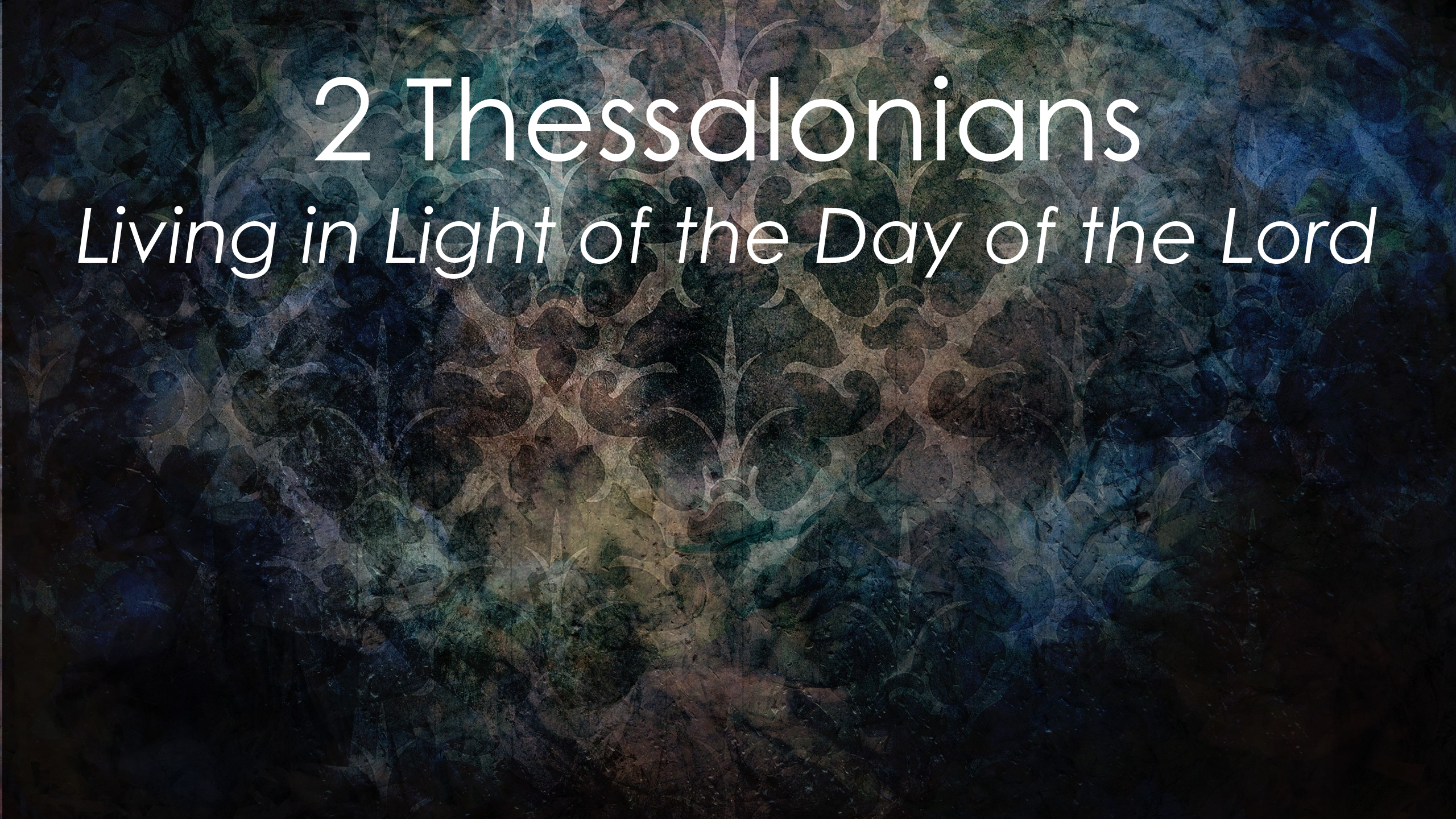 A Prayer for the Afflicted (Part 2)
2 Thessalonians 1:11-12
March 27, 2022